Импульс тела. Закон сохранения
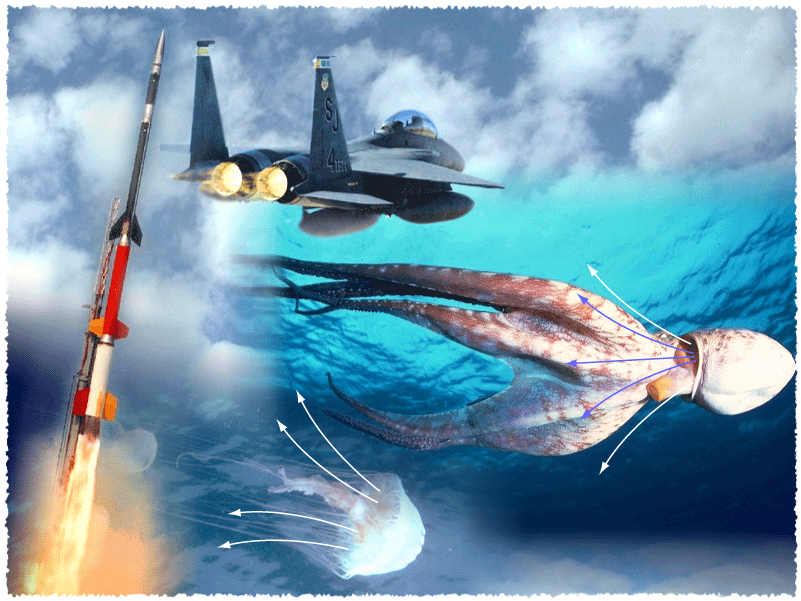 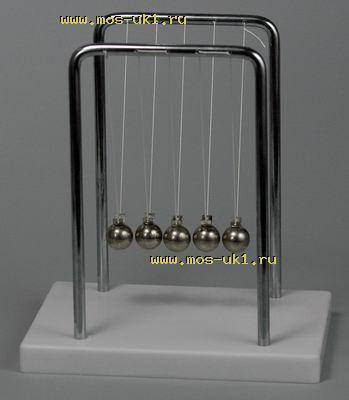 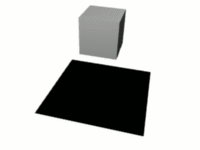 СИЛА   И  СКОРОСТЬ
Задача механики – описание движения тел, решается с помощью II з. Ньютона.  Существуют случаи, когда силу невозможно измерить, например, столкновения тел.
Тогда удобнее рассчитывать изменение скорости тел, т.к. сила вызывает изменение скорости. Движение тел  до удара и после удара будем считать равномерными.
СИЛА   И   ИМПУЛЬС
Запишем второй закон Ньютона
F = ma


p = mv –импульс тела после взаимодействия
p0 = mv0 – импульс тела до взаимодействия 
                     Ft = p - p0
ИМПУЛЬС   ТЕЛА
– произведение массы тела на его скорость.
Импульс – векторная величина, направление импульса совпадает с направлением скорости.
 Единица измерения импульса     кг·м/с
Если тело покоится , то импульс равен нулю
ЗАДАЧА
Шарик массой 100г, летящий со скоростью 20м/с, упруго ударяется о стенку и отскакивает от нее с такой же скоростью.
   Найти изменение импульса шарика
                                          Решение
   p1               mv          Δp = p2 – p1 = mv – (- mv) = 
 -mv              p2                      = 2mv
                                   Δp = 2·0,1·20 = 4кг·м/с
ЗАКОН   СОХРАНЕНИЯ   ИМПУЛЬСА
Сумма импульсов тел до взаимодействия равна сумме импульсов тел после взаимодействия
        m1v1 + m2v2 = m1u1 + m2u2

В задачах рассматривается система из двух тел, внешние силы отсутствуют (замкнутая система)
УПРУГИЙ   УДАР
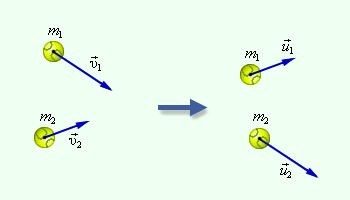 1. При упругом 
столкновении двух тел 
оба тела приобретают
 новые скорости

2.
НЕУПРУГИЙ   УДАР
При неупругом ударе тела соединяются и после удара движутся вместе.
Уравнение закона сохранения импульса имеет вид
           m1v1 ± m2v2 = (m1 + m2 )u
(если тела движутся навстречу друг другу,     то ставится «-», если одно тело догоняет другое, то ставится «+»)
РЕАКТИВНОЕ    ДВИЖЕНИЕ
– движение тела при отделении от него некоторой массы
           0 = m1v1 - m2v2     или     m1v1 = m2v2 

Например: а) выстрел из ружья
                      б) полет  ракеты